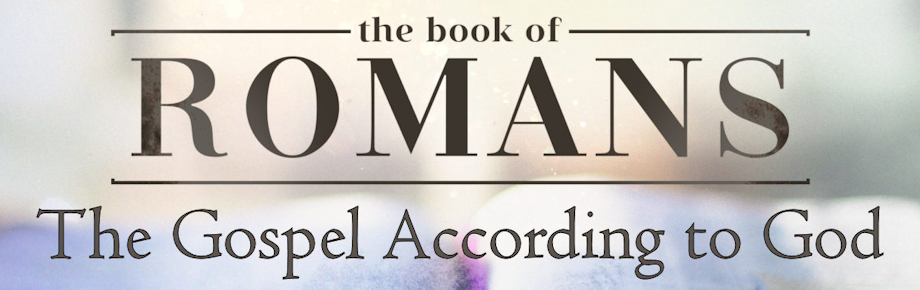 The Reasons for God’s Wrath (Part 2)
Romans 1:21-23
Sunday, January 28, 2024
Romans 1:18-20
18 For the wrath of God is revealed from heaven against all ungodliness and unrighteousness of men who suppress the truth in unrighteousness, 19 because that which is known about God is evident within them; for God made it evident to them. 20 For since the creation of the world His invisible attributes, His eternal power and divine nature, have been clearly seen, being understood through what has been made, so that they are without excuse.
Romans 1:21-23
21 For even though they knew God, they did not honor Him as God or give thanks, but they became futile in their speculations, and their foolish heart was darkened. 22 Professing to be wise, they became fools, 23 and exchanged the glory of the incorruptible God for an image in the form of corruptible man and of birds and four-footed animals and crawling creatures.
Jerry Bridges
“The gospel is meaningful for us only to the extent that we realize and acknowledge that we are still sinful.”
Human Depravity
The worldly view: man is as bad as he can be.

The Biblical view: man is as bad off as he can be because of sin.
Satan’s Deceit
What he intentionally failed to explain to Adam and Eve (Genesis 3:5)
That knowing good they would be unable to do it; and knowing evil they would be unable to resist it.
Outline of Romans 1:15-23
The readiness to preach the gospel (15)
The realities of the gospel (16)
The remedy of the gospel (17)
The reality of God’s wrath (18)
The reasons for God’s wrath (19-23)
Rejecting the reality of God (19)
Rejecting the revelation of God (20)
Rejecting the respect due to God (21-22a)
Those who suppress the truth in unrighteousness…
Reject the respect due to God (21-22a)
They are dishonoring to God (21a)
For even though they knew God, they did not honor Him as God
Psalm 29:1-2
1 Ascribe to the LORD, sons of the mighty, Ascribe to the LORD glory and strength. 2 Ascribe to the LORD the glory due His name.
1 Corinthians 10:31
Therefore, whether you eat or drink, or whatever you do, do all things for the glory of God.
Revelation 4:11
Worthy are You, our Lord and our God, to receive glory and honor and power; for You created all things, and because of Your will they existed, and were created…
Those who suppress the truth in unrighteousness…
Reject the respect due to God (21-22a)
They are dishonoring to God (21a)
They are dismissive of God (21b)
For even though they knew God, they did not…give thanks
1 Corinthians 4:7
What do you have that you did not receive? And if you did receive it, why do you boast as if you had not received it?
Daniel 4:29-30
29 Twelve months later he was walking on the roof of the royal palace of Babylon. 30 The king reflected and said, 'Is this not Babylon the great, which I myself have built as a royal residence by the might of my power and for the glory of my majesty?'
Daniel 4:31-32
31 While the word was in the king's mouth, a voice came from heaven, saying, 'King Nebuchadnezzar, to you it is declared: sovereignty has been removed from you, 32 and you will be driven away from mankind, and your dwelling place will be with the beasts of the field. You will be given grass to eat like cattle, and seven periods of time will pass over you until you recognize that the Most High is ruler over the realm of mankind and bestows it on whomever He wishes.'
Those who suppress the truth in unrighteousness…
Reject the respect due to God (21-22a)
They are dishonoring to God (21a)
They are dismissive of God (21b)
They are depraved (21c-22)
…but they became futile in their speculations, and their foolish heart was darkened. Professing to be wise, they became fools…
1 Corinthians 2:14
But a natural man does not accept the things of the Spirit of God, for they are foolishness to him; and he cannot understand them, because they are spiritually appraised.
Romans 1:21-22
21 For even though they knew God, they did not honor Him as God or give thanks, but they became futile in their speculations, and their foolish heart was darkened. 22 Professing to be wise, they became fools…
Colossians 2:8
See to it that no one takes you captive through philosophy and empty deception, according to the tradition of men, according to the elementary principles of the world, rather than according to Christ.
Outline of Romans 1:15-23
The readiness to preach the gospel (15)
The realities of the gospel (16)
The remedy of the gospel (17)
The reality of God’s wrath (18)
The reasons for God’s wrath (19-23)
Rejecting the reality of God (19)
Rejecting the revelation of God (20)
Rejecting the respect due to God (21-22)
Rejecting the reverence of God (23)
and exchanged the glory of the incorruptible God for an image in the form of corruptible man and of birds and four-footed animals and crawling creatures.
Thoughts from Romans 1:19-23
A denial of God always leads to defilement of life

Man's aversion to God leads to his diversion from God which ultimately leads to his perversion before God.
1 Chronicles 16:24-29
24 Tell of His glory among the nations, His wonderful deeds among all the peoples. 25 For great is the LORD, and greatly to be praised; He also is to be feared above all gods. 26 For all the gods of the peoples are idols, But the LORD made the heavens. 27 Splendor and majesty are before Him, Strength and joy are in His place. 28 Ascribe to the LORD, you families of the peoples, Ascribe to the Lord glory and strength. 29 Ascribe to the LORD the glory due His name.
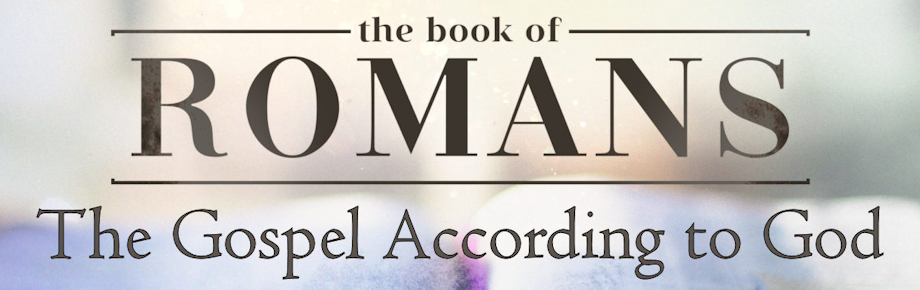 The Reasons for God’s Wrath (Part 2)
Romans 1:21-23
Sunday, January 28, 2024